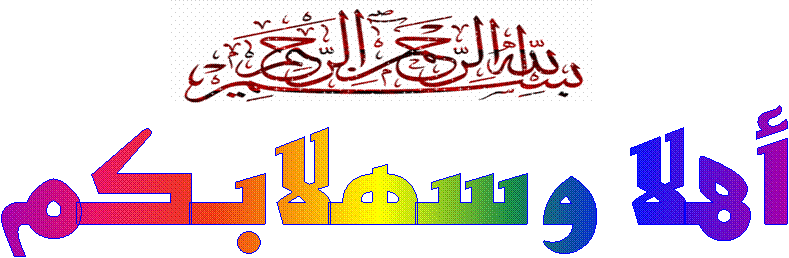 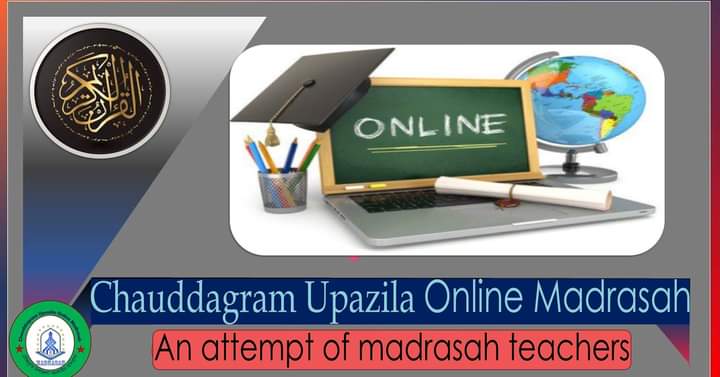 التعريف
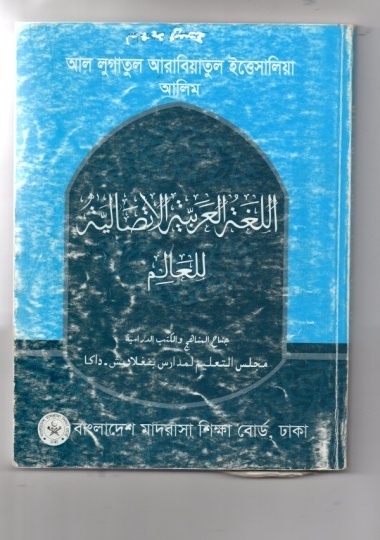 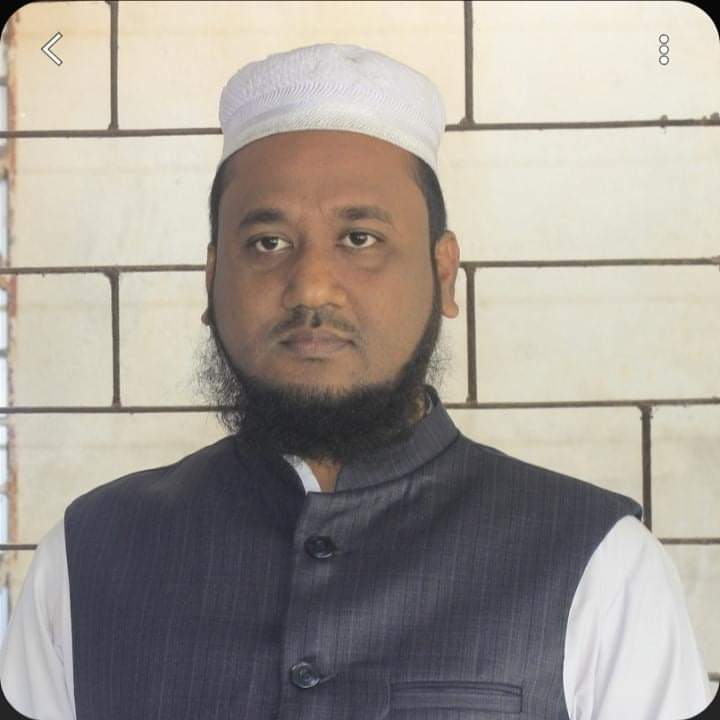 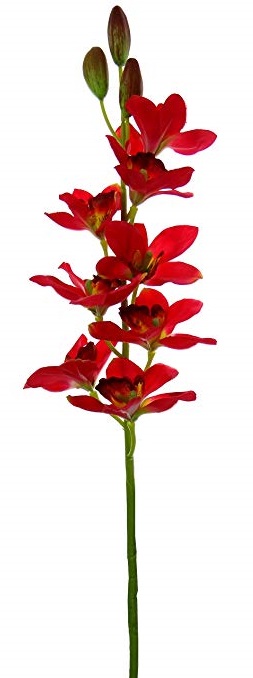 محمد الياس
المرحلة: العالم
محاضر اللغة العربية
المادة : اللغة العربية الاتصالية
غونبتى فاضل مدرسة, كملا
الوحدة : الثانية
01717651407 :  رقم الجوال
الدرس : الأول
العنوان الالكتروني
الوقت : 30 دقيقة
mdelias59@gmail.com
09/11/2020
حاطب الليل
المكثار
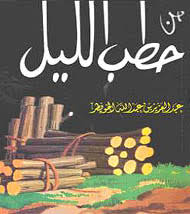 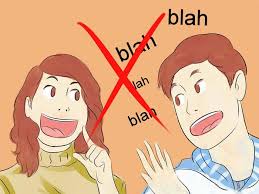 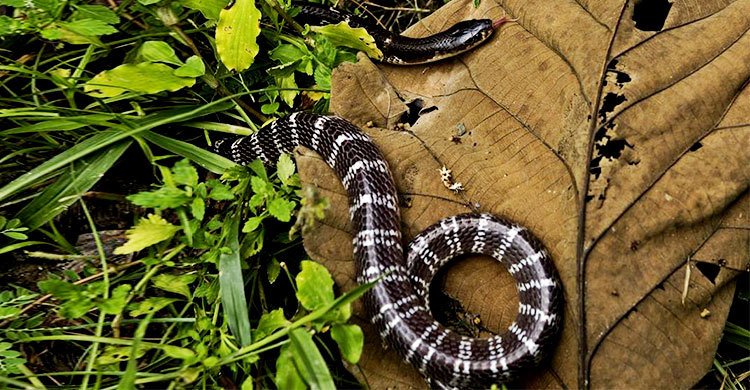 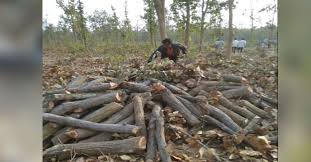 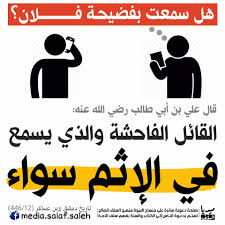 الأمثال و الحكم العربية
المثل الثالث :
المكثار كحاطب الليل
النـــتــائج مـــــن الدرس
0
الطلاب بعد نهاية هذا الدرس ....
يستطيع قراءة العبارات على النطق الصحيح بالترجمة
1
يستطيع على إجابة الأسئلة من النص
2
3
يستطيع علي إملاء الفراغات
المكثار كثير الكلام الذي لا يحفظ لسانه و لا يقدر خطرما يتلفظ به. و الحاطب هو الذي يجمع الحطب و يضعه فى حبله و يحزمه ثم يعود به ليستخدمه لنفسه أو ليبيعه.
إذا احتطب الحاطب في النهار أبصر ما امامه و توقى ما في الأودية من الحشرات و الهوام الضارة و عرف ما ينفع فيضعه في حبله و ما لا ينفع فيتركه و لايكلف نفسه عناء حمله.
أما إذا احتطب بالليل فلا يبصر ما امامه فيجمع النافع و غير النافع مما تصل يده إليه.
العمل الفردى
الوقت
اكتب معاني المفردات : المكثار, خطر, الحشرات, الهوام, احتطب.
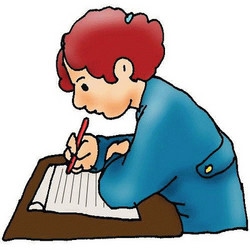 ثلاث  دقائق
الأسْلة و الأجوبة
المكثار هو كثير الكلام الذي لا يحفظ لسانه و لا يقدر خطر ما يتلفظ به.
1. من هو المكثار ؟
2. بمن يشبه المكثار؟ و لماذا يشبه؟ بيّن.
يشبه المكثار بحاطب الليل . لأنّ حاطب الليل لا يبصر ما امامه , فيجمع النا فع و الضارّ. و كذالك المكثار لا يتوقىّ في كلامه فيأتى بالغثّ و السمين.
3. ما فائدة احتطاب الحطب فى النهار؟
فائدة احتطاب الحطب فى النهار هى أنّ الحاطب يرى ما امامه و يعرف النافع فيأخذه و الضارّ فيتركه.
نشاط ثنائى
الوقت
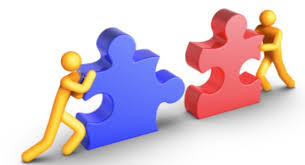 خمس دقائق
إسئل و أجب عن الأسئلة شفهيا
إملاء الفراغات
خطر
1. لا يقدر المكثار...........قوله
الحطب
2. الحاطب هو الذى يجمع...و يضعه فى الحبل
النهار
3. يبصر الحاطب فى ..... ما امامه
يجمع
4. الحاطب بالليل ...... النافع و غير النافع
التقييم
1. ما معني الحشرات, الهوام, عناء ؟
2. من هو المكثار ؟
3. الحاطب بالليل ...... النافع و غير النافع
الواجب المنزلي
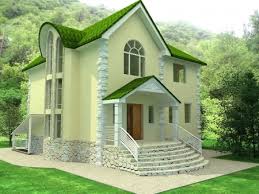 اكتب فقرة على  فوائد الكلام القليل
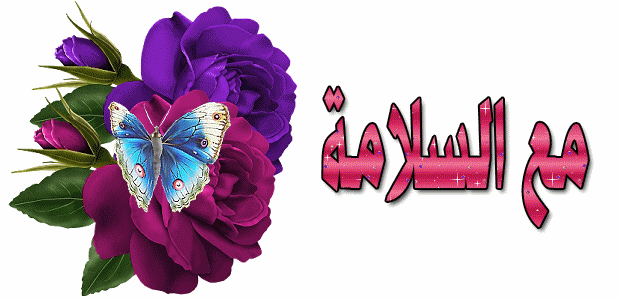